Project: IEEE P802.15 Working Group for Wireless Specialty Networks (WSN)

Submission Title: Intra-packet frequency stitching considerations
Source: 	Bin Qian, Chenchen Liu, Xiaohui Peng, Lei Huang, David Xun Yang (Huawei Technologies)
Address : [Huawei Bantian Base, Longgang District, Shenzhen, 518129 China]
E-Mail:    [qianbin14@huawei.com]	
Re: 	Task Group 4ab: UWB Next Generation for 802.15.4
Abstract:  [UWB, sensing, frequency stitching]
Purpose:  
Notice:	This document has been prepared to assist the IEEE P802.15.  It is offered as a basis for discussion and is not binding on the contributing individual(s) or organization(s). The material in this document is subject to change in form and content after further study. The contributor(s) reserve(s) the right to add, amend or withdraw material contained herein.
Release:	The contributor acknowledges and accepts that this contribution becomes the property of IEEE and may be made publicly available by P802.15.
Slide 2
May 2023
Reference
[1] IEEE 802.15/22-061r0, “Sensing Continued”
[2] IEEE 802.15/22-422r0, “UWB Sensing - Scheduling”
[3] IEEE 802.15/23-178r0, “Frequency Stitching Considerations”
[4] IEEE 802.15/23-079r1, “Latest Consensus on UWB Sensing for 802.15.4ab”
Slide 3
Bin Qian, Huawei
May 2023
Recap: Intra-packet Frequency Stitching
The frequency stitching is discussed in [1-3] to improve the effective bandwidth of sensing by aggregating multiple frequency segments together.
The time to obtain each measurement should be less than the coherent time of the channel. The coherent time is scenario dependent and ranges from several nanoseconds to several milliseconds.
In [3], the intra-packet frequency stitching is introduced where different portions (e.g., SENS segments) of the packet are transmitted over different UWB channels.
The intra-packet frequency stitching could have shorter total time span per measurement update.
Slide 4
Bin Qian, Huawei
May 2023
Recap: Sensing Packet Structure
Sensing packet format [4]
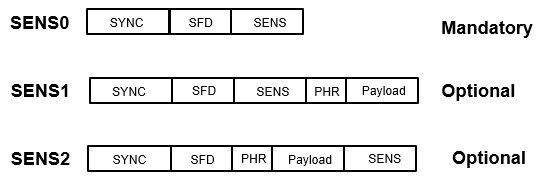 Sensing field could have 1 (mandatory), 2, 3, 4 (optional) segments
When multiple segments are used, gaps are included between segments. The duration of each gap interval is one SENS symbol.
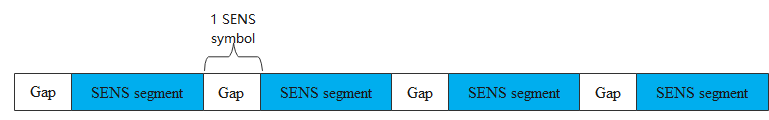 Slide 5
Bin Qian, Huawei
May 2023
Problem
Due to the hardware limitation, the frequency switch time spans from tens of microseconds to one hundred microseconds.
The duration of the gap is about one microsecond, which is not long enough to support the frequency switch.
Thus, to enable the intra-packet frequency stitching, the frequency switch time needs to be taken into account.
Slide 6
Bin Qian, Huawei
May 2023
Possible Solution
According to the gap duration, the gap could be classified as the normal gap and the extended gap
When the intra-packet frequency stitching is disabled, the duration of each gap interval is one SENS symbol
When the intra-packet frequency stitching is enabled, the duration of each gap is extended such that the frequency switch is performed
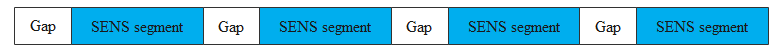 Normal gap duration
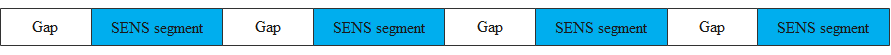 Extended gap duration
The duration of the sensing segment will not be changed
Slide 7
Bin Qian, Huawei
May 2023
Summary
To achieve intra-packet frequency stitching, the frequency switch time needs to be taken into account
The extended gap duration could be used when the intra-packet frequency is enabled
Slide 8
Bin Qian, Huawei
May 2023
Thank You
Slide 9
Bin Qian, Huawei